«Подвиг Ваш – мы помнить будем!»
Нет в России семьи такой,Где б не памятен был свой герой,И глаза молодых солдатС фотографий увядших глядят.Этот взгляд, словно высший суд,Для ребят, что сейчас растут.
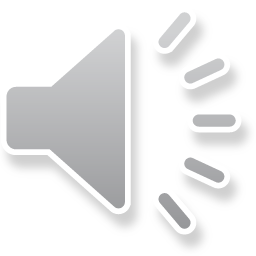 Тематическое развлечение, посвященное 70 – летию «Дню Победы», для детей старшего дошкольного возраста
Цель: создание условий для формирования чувства гордости за свою Родину, сохранения памяти о подвиге наших солдат в Великой  Отечественной войне
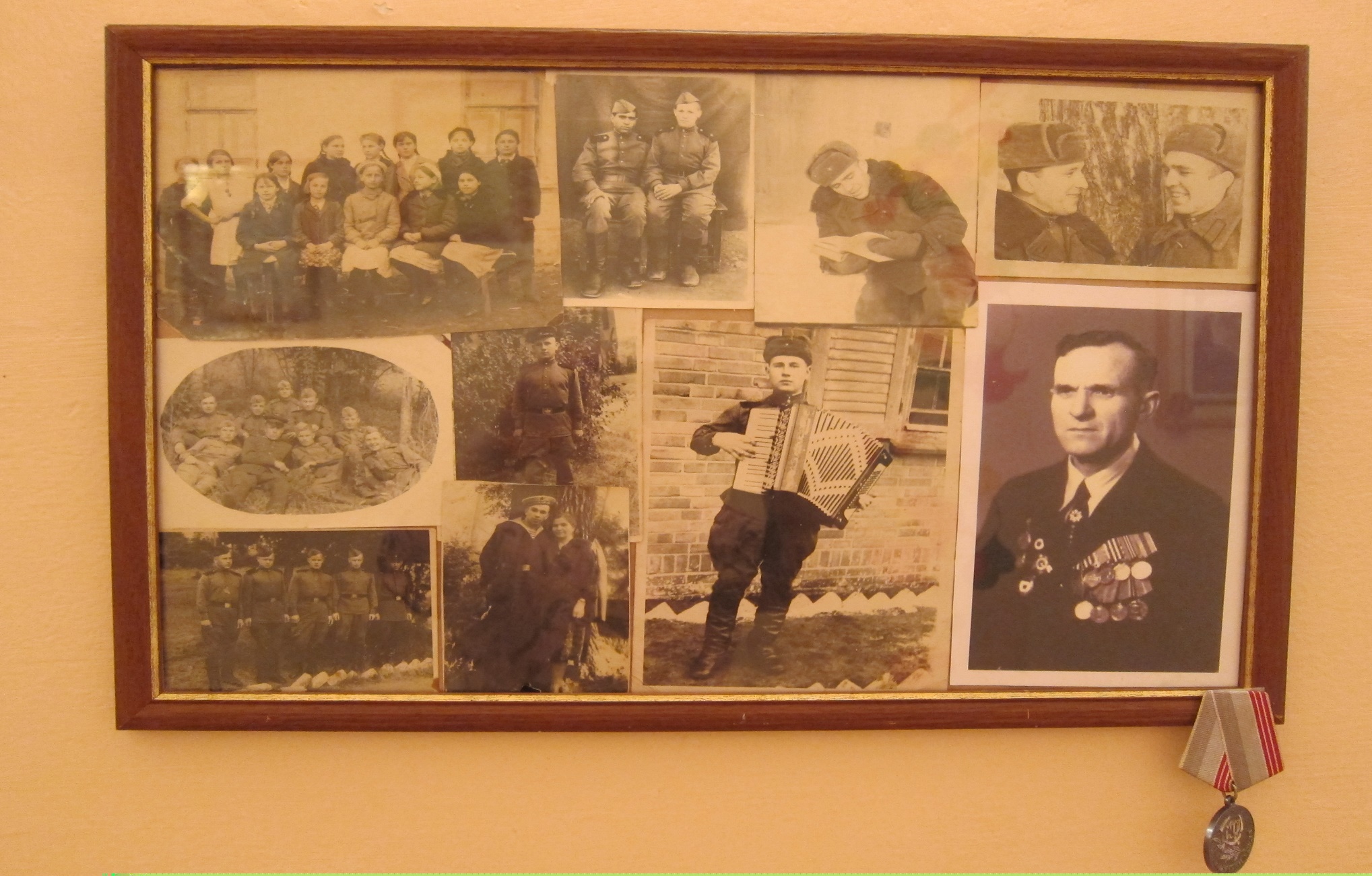 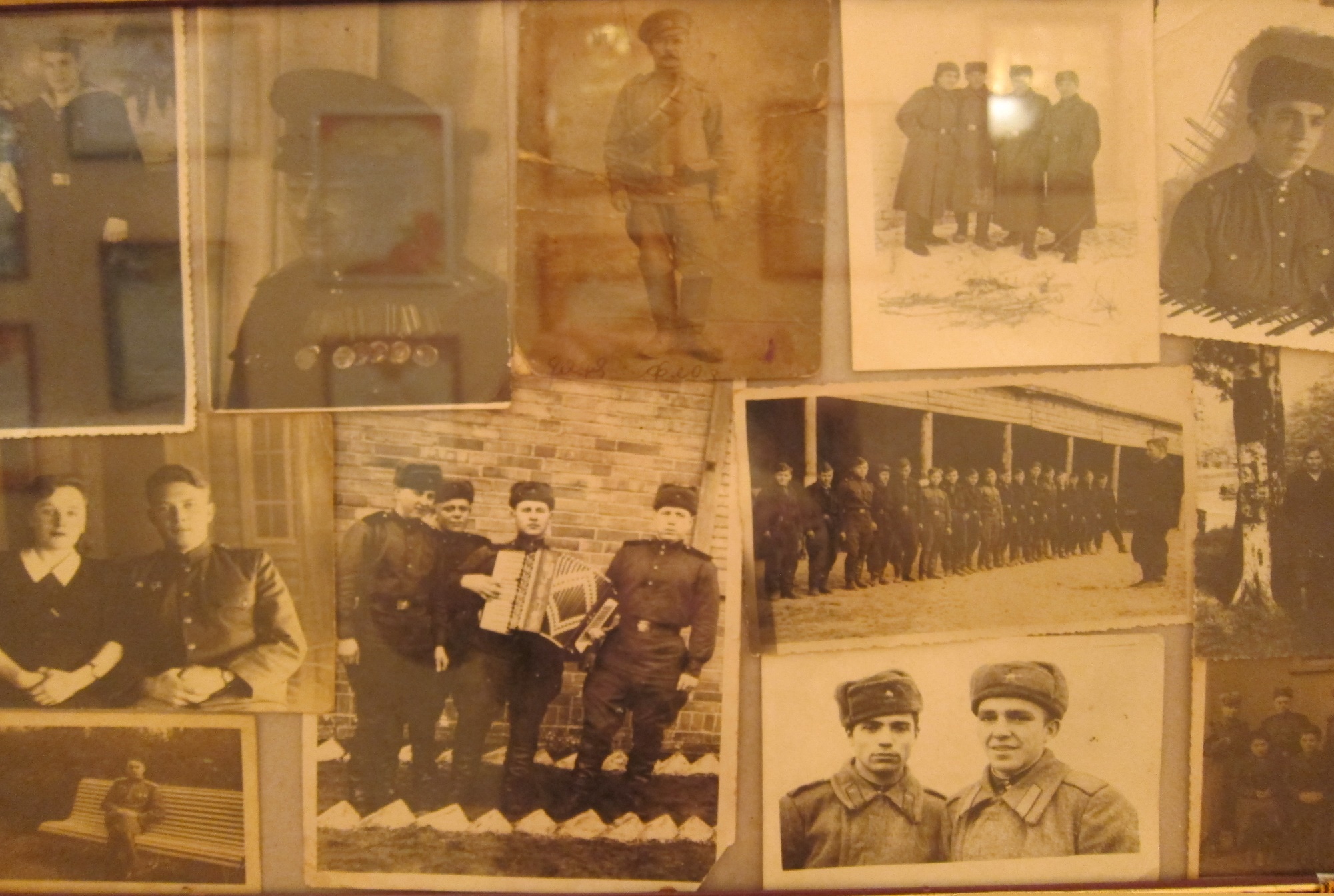 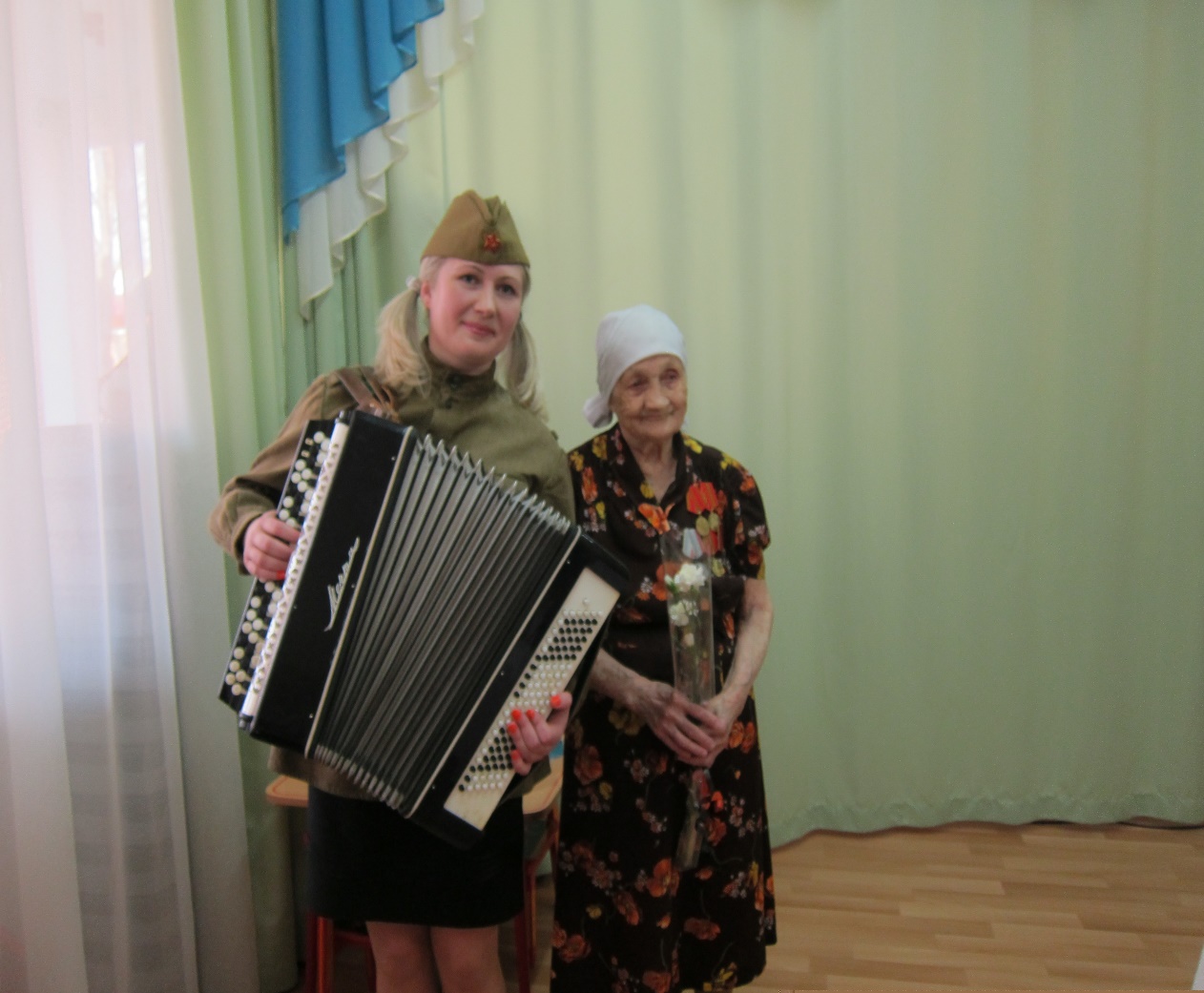 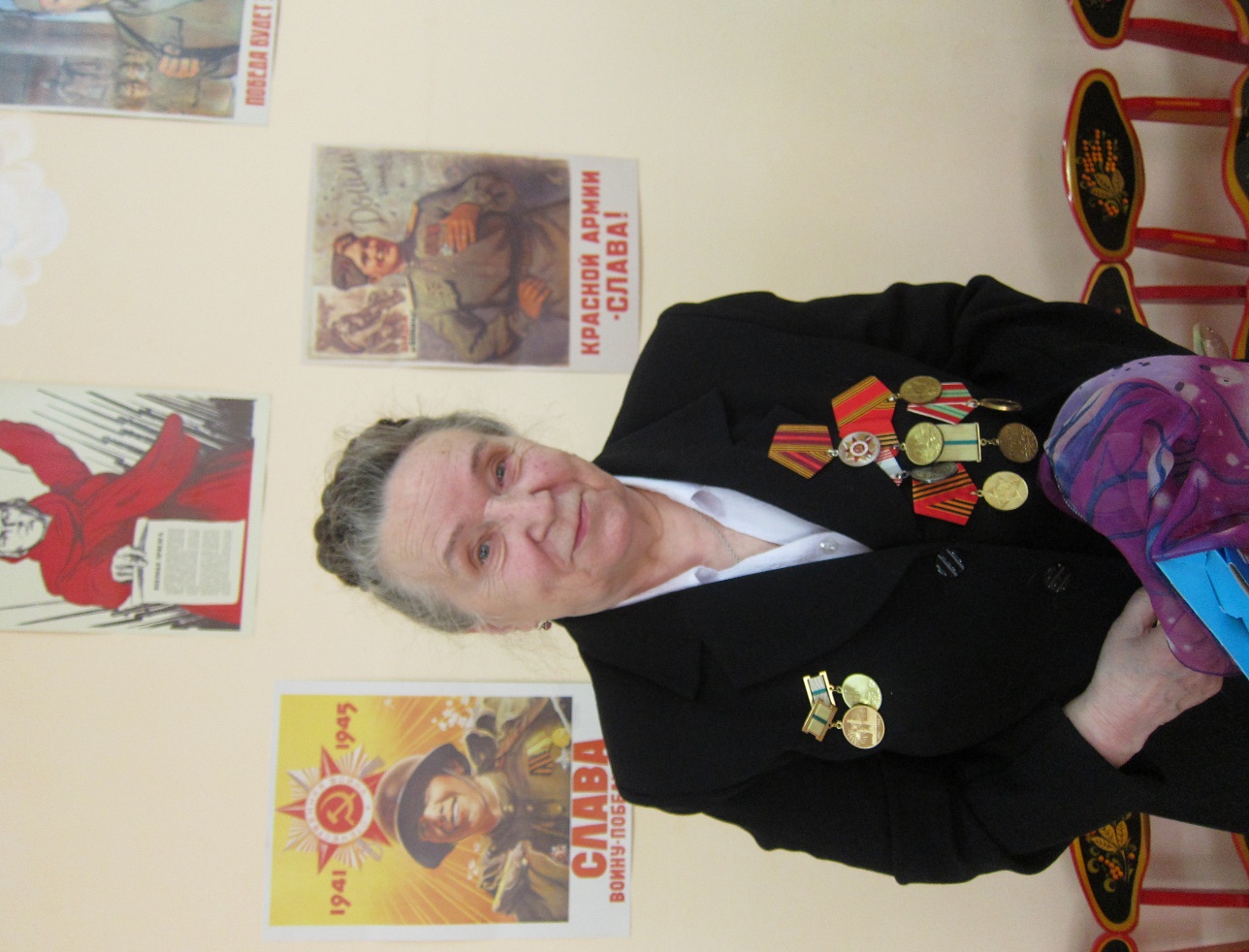 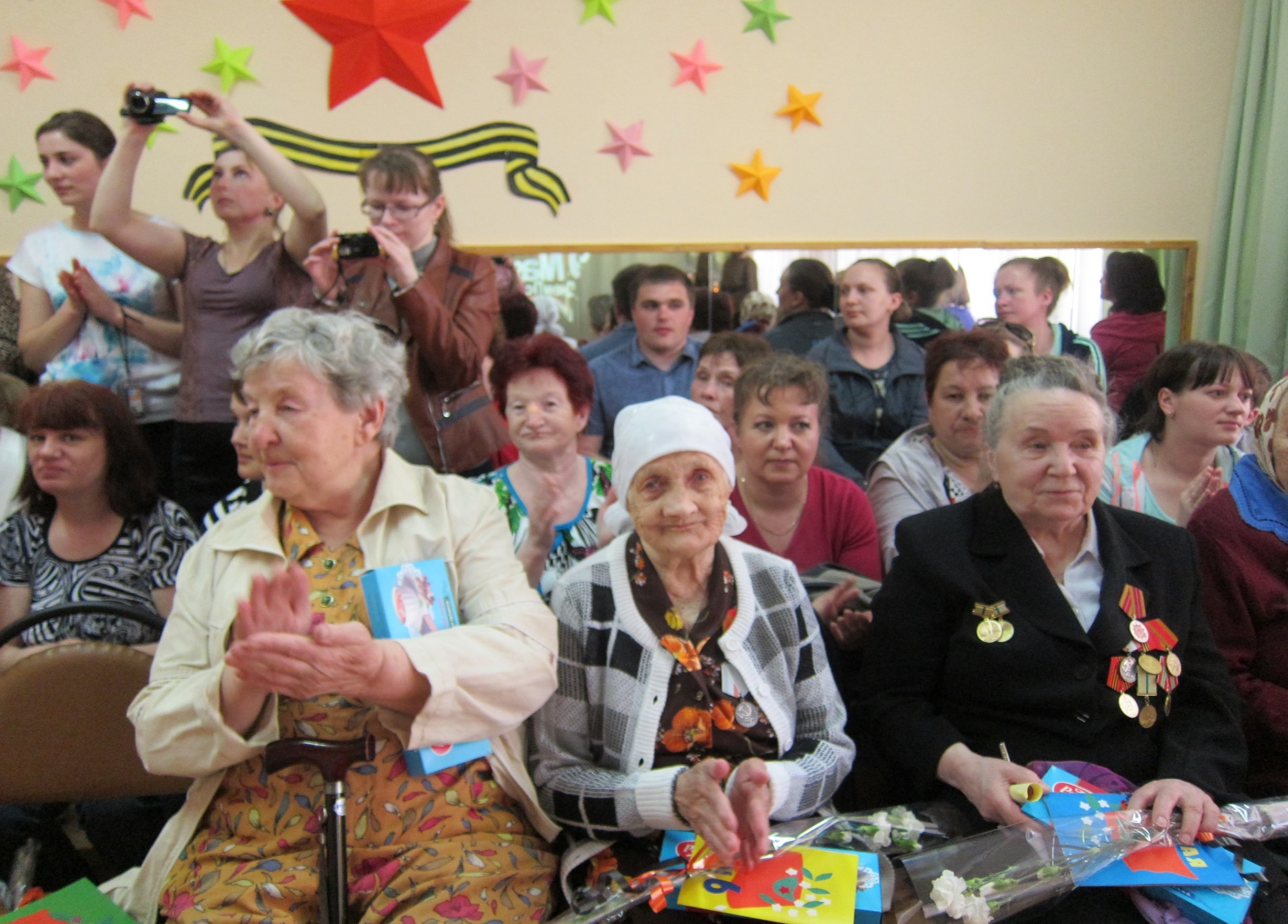 Гармонь - любимая подруга, нам верной спутницей была
Жди меня, и я вернусь….
Севастопольский вальс Помнят все моряки……
Первым делом самолеты, ну а девушки потом…
С днем победы!
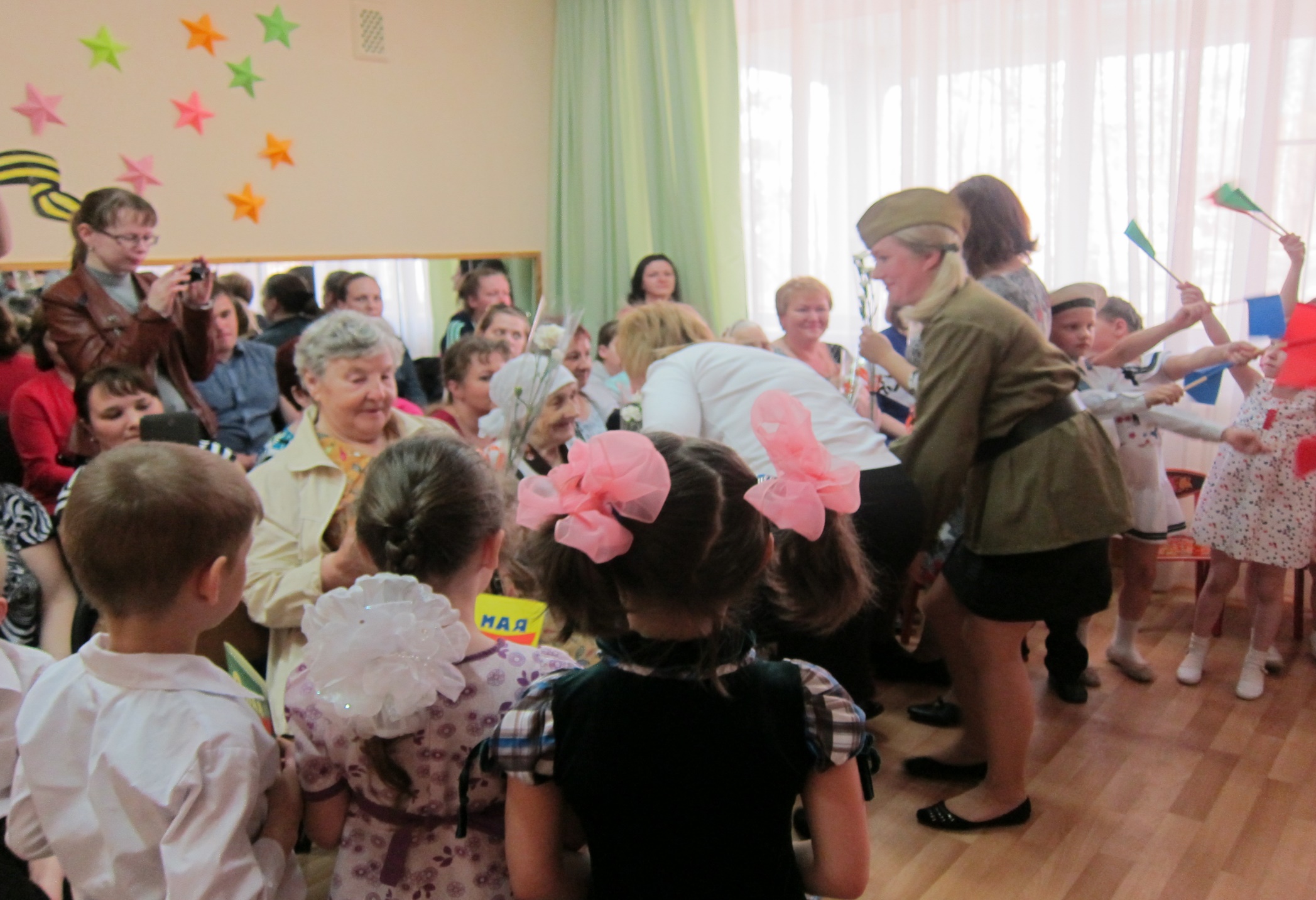 Битвы, походы – Все пережито,Радость победы!Нет! Не забыто!
Автор: 
старший воспитатель Базна Л.В.
МДОУ №27 «Светлячок» ЯМР
05.05.2015года